Thema 3: Organen en cellen
Basisstof 1:Organen en weefsels
Niveau: Organen en organenstelsels
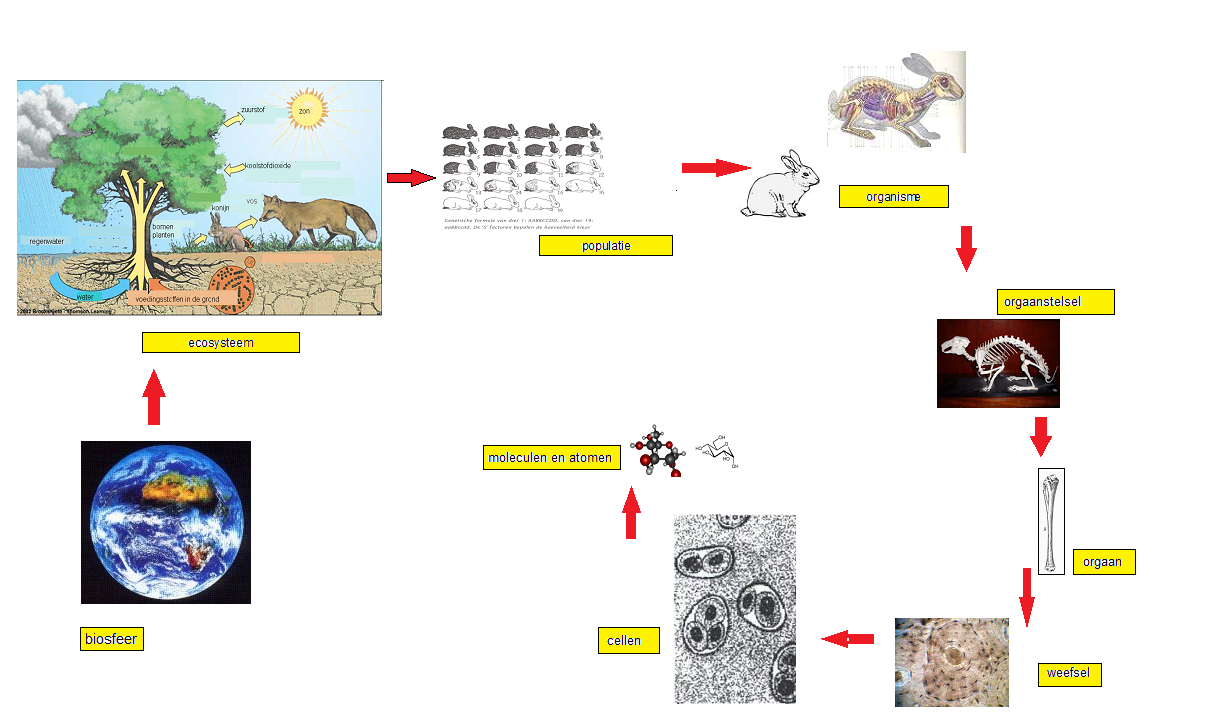 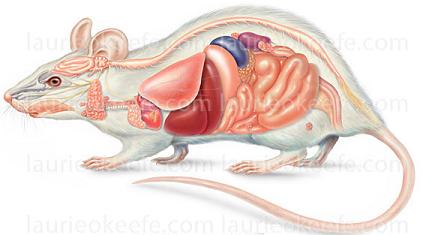 Organen
Een orgaan = een onderdeel van een organisme dat een speciale taak (of taken) uitvoert.
Voorbeelden?
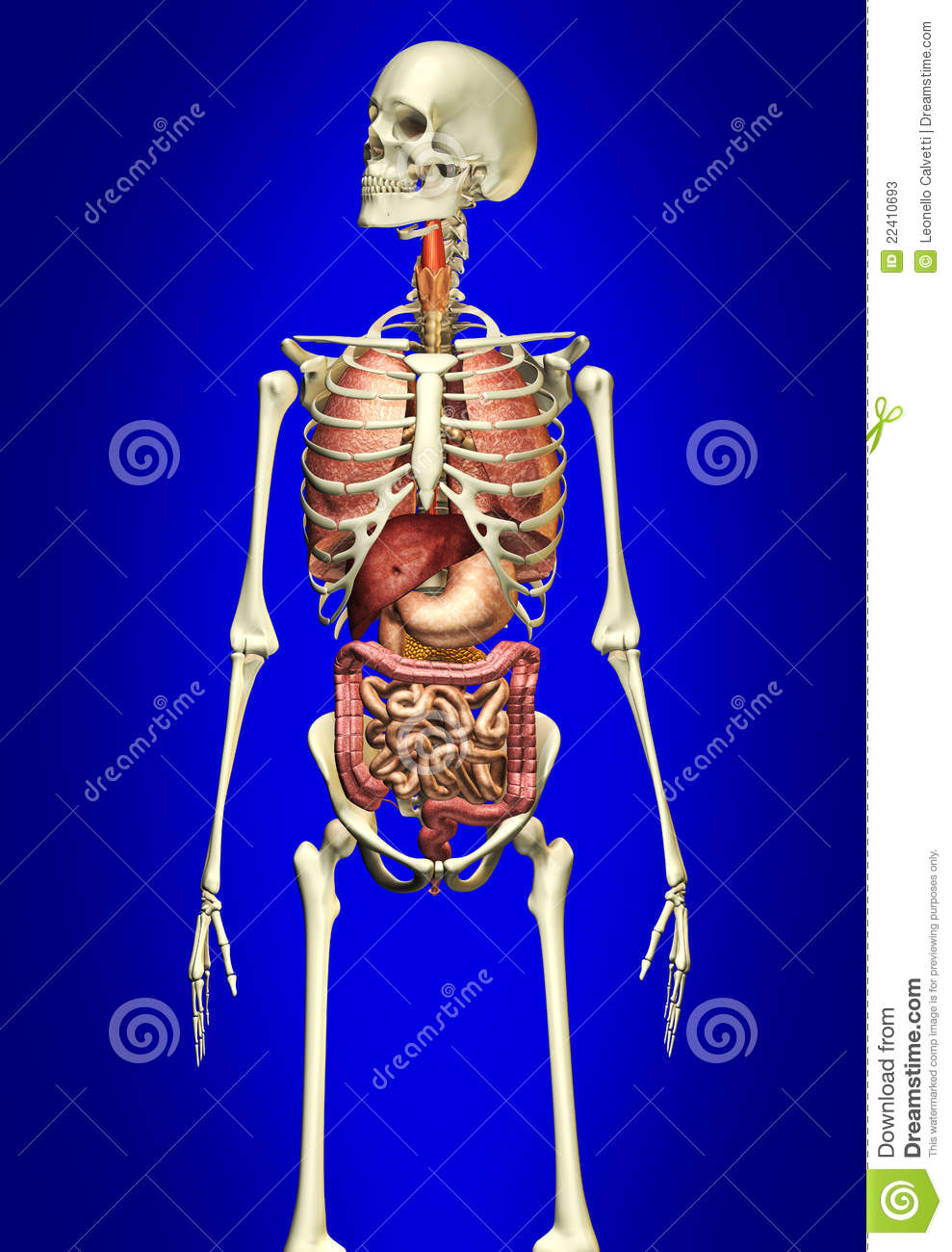 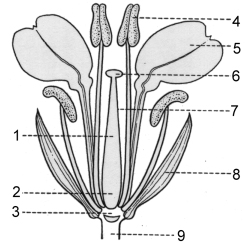 Organen
Planten hebben ook organen: 
Voorbeelden?
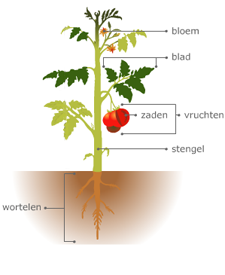 Orgaandonordonor = gever
Sommige mensen hebben een nieuw gezond orgaan nodig om verder te kunnen leven.
Orgaandonor: je stelt je organen beschikbaar als je overlijdt.
Vanaf 12 jaar(toestemming ouders)
Vanaf 16 jaar zelf beslissen
Wat vind je daarvan?
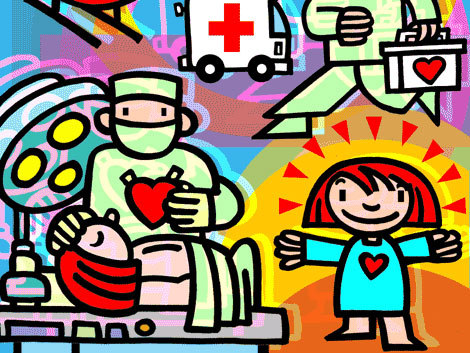 Organenstelsel / orgaanstelsel
Een organenstelsel = Een groep organen die samenwerkt aan een bepaalde taak.
Bv.: luchtpijp, bronchiën en longen  ademhalingsstelsel
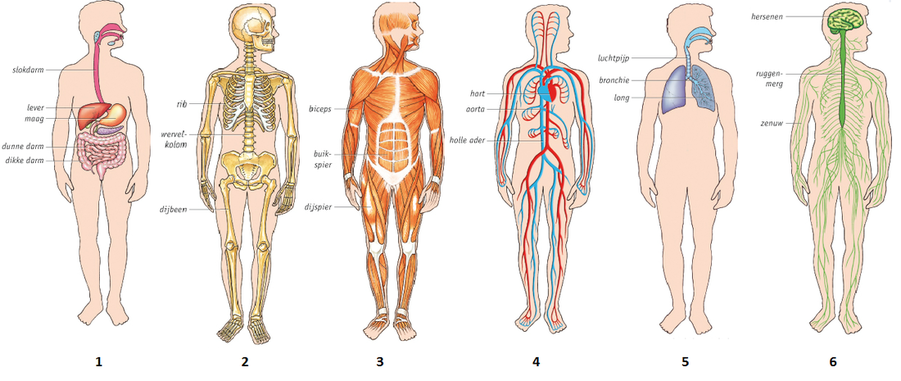 Niveau: Weefsels en cellen
Weefsels en Cellen
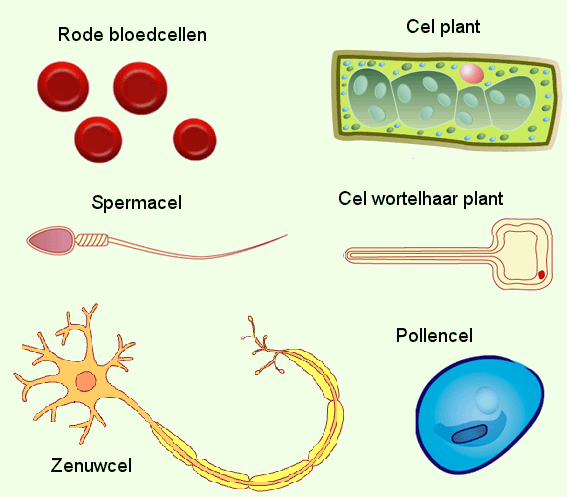 Alle organismen zijn opgebouwd uit cellen.
Iedere cel heeft een functie in een organisme. De taak van een cel bepaalt hoe de cel eruit ziet.
Cellen zijn niet plat maar 3-dimensionaal (3D)
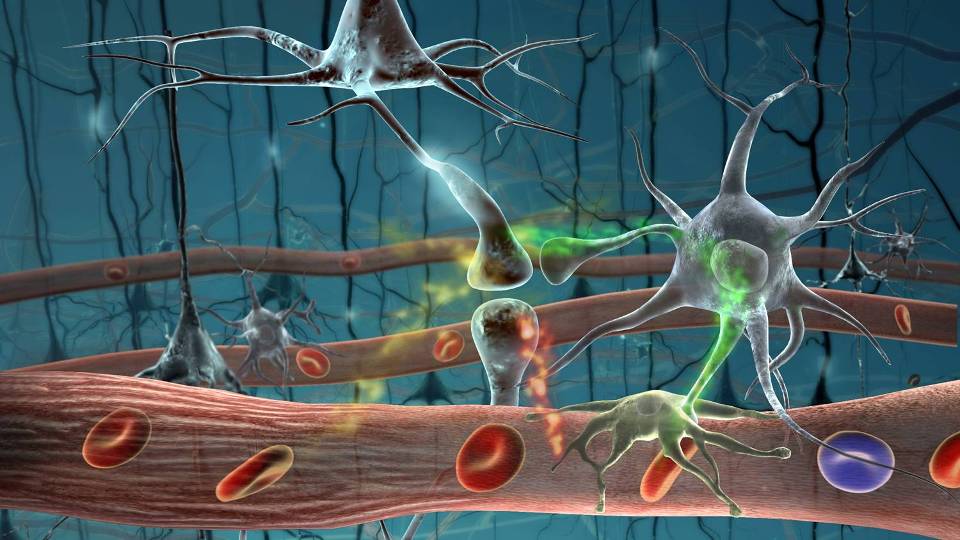 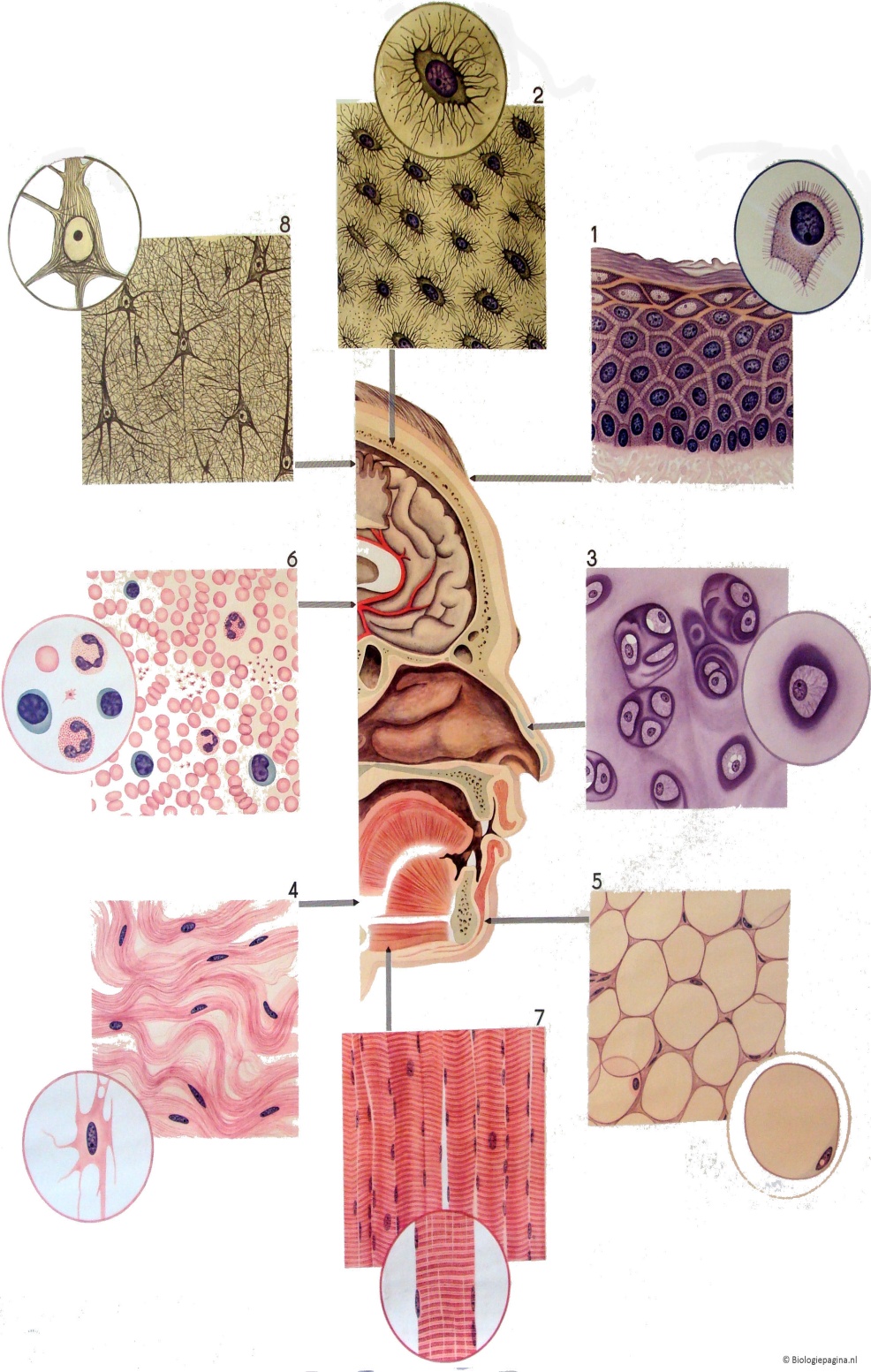 Weefsels en cellen
Weefsel = een groep cellen met dezelfde vorm en functie.
Weefsels en cellen: tussencelstof
Soms liggen de cellen dicht tegen elkaar, soms is er ruimte tussen de cellen.
Tussen de cellen in zit tussencelstof (vloeistof of vaste stof). 
Is de tussencelstof is hard/stevig, dan is het weefsel stevig.
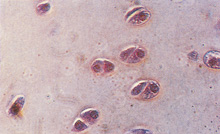 Kraakbeen: tussencelstof is stevig, dus het weefsel is stevig
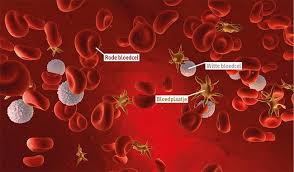 Bloed: tussen-celstof is vloeibaar
Huiswerk
Lezen: basisstof 1
Maken: opdracht 1 t/m 5
	Bij opdr. 1 en 3: werkbladen gebruiken
	Bij opdr. 2: torso gebruiken